Just for fun
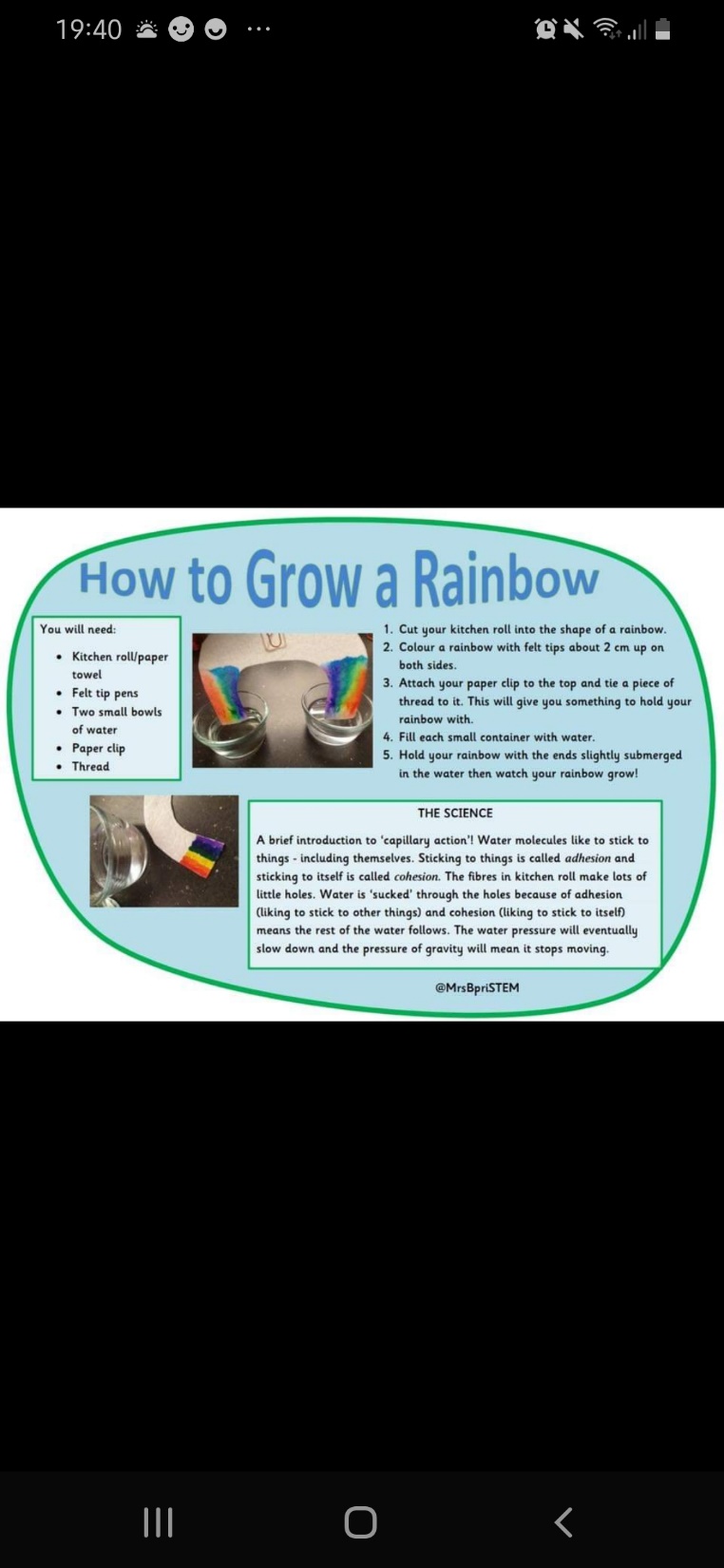